I 
CONVERSATORIO SOBRE MEJORES PRÁCTICAS DE OPERACIÓN ADUANERA
CLASIFICACIÓN ARANCELARIA
Enrique Herón Jiménez Ramírez
Miércoles 17 o Jueves 18 de abril de 2024
CLASIFICACIÓN ARANCELARIA
La expresión Clasificación Arancelaria tiene fundamentalmente dos significados. 
Primero.- 	como denominación de un sistema mundial de clasificación de mercancías objeto de comercio internacional. 
Segundo.- 	para designar al código utilizado en una operación de importación o de exportación, mediante el que las autoridades asignan, y los usuarios conocen los impuestos, derechos, regulaciones no arancelarias, etc., aplicables a cada producto.
El código de la clasificación arancelaria, basado en la nomenclatura del Sistema Armonizado, consta de seis dígitos. Cada país puede añadir más dígitos a esos seis, en función de sus necesidades tributarias y estadísticas.
Una vez que se conoce la clasificación arancelaria, es posible saber cuáles son las regulaciones arancelarias (impuestos, derechos, etc.) y las regulaciones o barreras no arancelarias (permisos, certificados, avisos, preferencias, reglas de origen, etc.) a que está sujeta la mercadería, que deben ser cumplidas, según el caso, por el exportador o importador de la misma al momento de la operación aduanera.
CLASIFICACIÓN ARANCELARIA
La Clasificación Arancelaria es una herramienta utilizada a nivel mundial por los países con fines de comercio internacional para realizar las importaciones y exportaciones de los productos que se desean distribuir. 
De esta clasificación se derivan los impuestos a pagar de las mercancías a importar o a exportar, así como las normas impuestas por distintas dependencias del gobierno de cada país, con el fin de regular las operaciones de comercio en la que se vieran involucradas. 
La regla no escrita para clasificar es la identificación plena de la mercancía, conocer propiedades, características, naturaleza, estado, origen, composición, uso, función, catálogos, fotografías, etc.
CLASIFICACIÓN ARANCELARIA
Sección XI. MATERIAS TEXTILES Y SUS MANUFACTURAS
Capítulo 52. Algodón 

52.08 	Tejidos de algodón con un contenido de algodón superior o igual al 85% en peso, de peso inferior o igual a 200 g/m². 	
5208.50 - 	Estampados
5208.52 -- De ligamento tafetán, de peso superior a 100 g/m². 

5208.52.01 00 	De ligamento tafetán, de peso superior a 100 g/ m2

		M² 	10% 	Ex. 	
REG/ PROG:
FR_II; CHT; PS5; PS4; IM_SEN; PERM; NOM; EMB; TLC
Tela de popelín de algodón estampada con motivos florales en tonos rojos sobre fondo azul marino.
Composición: 
100% Algodón
Ancho: 150 cm
Gramaje: 123 g/m2
Textura: Fina - No transparente - Suave
Aplicaciones: Blusa - Camisa – Falda, Vestido
Estampado: floral
Ligamento: Tafetán
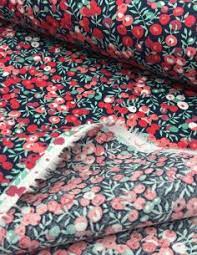 CLASIFICACIÓN ARANCELARIA
Importancia de la Clasificación Arancelaria
Inicio de los procesos de importación y de exportación
Reflejo de la Política comercial
Formalidad del Despacho aduanero
Viabilidad de la operación
Consecuencias jurídicas
Legal estancia de las mercancías
La fracción arancelaria es la forma universal de identificación, 
Para conocer:
el arancel que debe pagar el producto al ingresar o salir del país, 
 y, las regulaciones y  restricciones no arancelarias que debe cumplir, como medios de control y protección de la industria Nacional y sus ciudadanos.
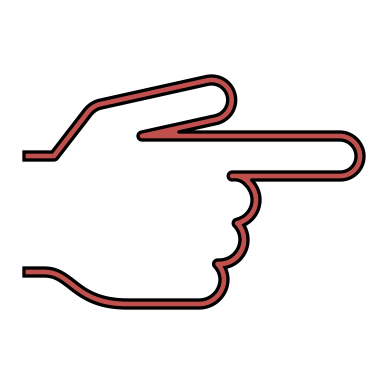 9201.20.01   00  Pianos de cola. 	Pza 	Ex. 	Ex. 	PS4; NOM; EMB
Ley del Impuesto General de Importación y de Exportación
Sistema Armonizado de Designación y Codificación de Mercancías
El "Sistema Armonizado" o simplemente "SA" es una nomenclatura de usos múltiples de productos internacionales, elaborado por el Consejo de Cooperación Aduanera (CCA), llamado, Organización Mundial de Aduanas (OMA).
Se conforma de: 
21 Secciones, 	97 Capítulos, 
1228 Partidas y 5612 Subpartidas o grupos de productos, cada uno identificado por un código de Seis dígitos, 
dispuestos en una estructura jurídica y lógica, tiene Notas Legales y cuenta con el apoyo de Reglas bien definidas para lograr una clasificación uniforme a nivel mundial.

Actualización publicada el 7 junio 2022 en el DOF, con vigencia a partir del 4 diciembre 2022
A nivel nacional, se desglosa en Fracciones Arancelarias y NICOs, para identificar un producto o mercancía en forma particular.
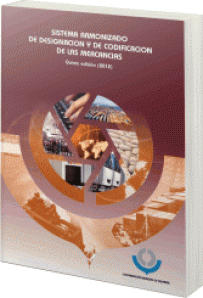 PROCEDIMIENTO PARA CLASIFICAR ARANCELARIAMENTE
Artículo 2o.- Las Reglas Generales y las Complementarias para la aplicación e interpretación de esta Ley, son las siguientes:
I.	Reglas Generales.
La clasificación de mercancías en la Tarifa de la Ley de los Impuestos Generales de Importación y de Exportación se regirá por las reglas siguientes:
Regla 1.	
Los títulos de las Secciones, de los Capítulos o de los Subcapítulos solo tienen un valor indicativo, ya que la clasificación está determinada legalmente por los textos de las partidas y de las Notas de Sección o de Capítulo y, si no son contrarias a los textos de dichas partidas y Notas, de acuerdo con las Reglas siguientes:
72.17 	Alambre de hierro o acero sin alear.
72.23 	Alambre de acero inoxidable
72.29 	Alambre de los demás aceros aleados
Sección XV. 
METALES COMUNES Y MANUFACTURAS DE ESTOS METALES
Capítulo 72. 
Fundición, hierro y acero
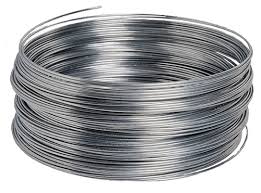 REGLA 2.	

a)	Cualquier referencia a un artículo en una partida determinada alcanza al artículo incluso incompleto o sin terminar, siempre que éste presente las características esenciales del artículo completo o terminado. Alcanza también al artículo completo o terminado, o considerado como tal en virtud de las disposiciones precedentes, cuando se presente desmontado o sin montar todavía.
b)	Cualquier referencia a una materia en una partida determinada alcanza a dicha materia incluso mezclada o asociada con otras materias. Asimismo, cualquier referencia a las manufacturas de una materia determinada alcanza también a las constituidas total o parcialmente por dicha materia. La clasificación de estos productos mezclados o de estos artículos compuestos se efectuará de acuerdo con los principios enunciados en la Regla 3.
b)	Los productos mezclados, las manufacturas compuestas de materias diferentes o constituidas por la unión de artículos diferentes y las mercancías presentadas en juegos o surtidos acondicionados para la venta al por menor, cuya clasificación no pueda efectuarse aplicando la Regla 3 a), se clasifican según la materia o con el artículo que les confiera su carácter esencial, si fuera posible determinarlo;
c)	Cuando las Reglas 3 a) y 3 b) no permitan efectuar la clasificación, la mercancía se clasificará en la última partida por orden de numeración entre las susceptibles de tenerse razonablemente en cuenta.
Regla 3.	Cuando una mercancía pudiera clasificarse, en principio, en dos o más partidas por aplicación de la Regla 2 b) o en cualquier otro caso, la clasificación se efectuará como sigue:
a)	La partida con descripción más específica tendrá prioridad sobre las partidas de alcance más genérico. Sin embargo, cuando dos o más partidas se refieran, cada una, solamente a una parte de las materias que constituyen un producto mezclado o un artículo compuesto o solamente a una parte de los artículos en el caso de mercancías presentadas en juegos o surtidos acondicionados para la venta al por menor, tales partidas deben considerarse igualmente específicas para dicho producto o artículo, incluso si una de ellas lo describe de manera más precisa o completa;
Regla 4.	
Las mercancías que no puedan clasificarse aplicando las Reglas anteriores se clasifican en la partida que comprenda aquellas con las que tengan mayor analogía.
Regla 5.  Además de las disposiciones precedentes, a las mercancías consideradas a continuación se les aplicarán las Reglas siguientes:

a)	Los estuches para cámaras fotográficas, instrumentos musicales, armas, instrumentos de dibujo, collares y continentes similares, especialmente apropiados para contener un artículo determinado o un juego o surtido, susceptibles de uso prolongado y presentados con los artículos a los que están destinados, se clasifican con dichos artículos cuando sean de los tipos normalmente vendidos con ellos. Sin embargo, esta Regla no se aplica en la clasificación de los continentes que confieran al conjunto su carácter esencial;
b)	Salvo lo dispuesto en la Regla 5 a) anterior, los envases que contengan mercancías se clasifican con ellas cuando sean de los tipos normalmente utilizados para esa clase de mercancías. Sin embargo, esta disposición no es obligatoria cuando los envases sean susceptibles de ser utilizados razonablemente de manera repetida.
Las Reglas 1 a 5 precedentes rigen, mutatis mutandis, la clasificación a nivel de subpartidas dentro de una misma partida.
Para la aplicación de la Regla 6, se entenderá:
a)	por subpartidas del mismo nivel, las subpartidas de un guion (nivel 1, terminación “0”), o las subpartidas con dos guiones (nivel 2, terminación del “1 al 9”).
Regla 6.	
La clasificación de mercancías en las subpartidas de una misma partida está determinada legalmente por los textos de estas subpartidas y de las Notas de subpartida, así como, mutatis mutandis, por las Reglas anteriores, bien entendido que solo pueden compararse subpartidas del mismo nivel. 
A efectos de esta Regla, también se aplican las Notas de Sección y de Capítulo, salvo disposición en contrario.
Reglas Complementarias.
1ª	Las Reglas Generales para la interpretación de la Tarifa de esta Ley son igualmente válidas para establecer dentro de cada subpartida la fracción arancelaria aplicable, excepto para la Sección XXII, en la que se clasifican las mercancías sujetas a operaciones especiales.
3ª	Para los efectos de interpretación y aplicación de la Tarifa, la Secretaría de Economía, conjuntamente con la de Hacienda y Crédito Público, darán a conocer, mediante Acuerdos que se publicarán en el Diario Oficial de Federación, las Notas Nacionales, así como sus modificaciones posteriores, cuya aplicación es obligatoria para determinar la clasificación arancelaria de las mercancías.
10ª	Se establecerán números de identificación comercial (NICO) en los que se clasifican las mercancías en función de las fracciones arancelarias y la metodología para la creación y modificación de dichos números, los cuales serán determinados por la Secretaría de Economía, con opinión previa de la Secretaría de Hacienda y Crédito Público. La metodología será publicada en el Diario Oficial de la Federación por conducto de la Secretaría de Economía.